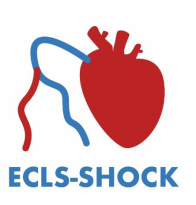 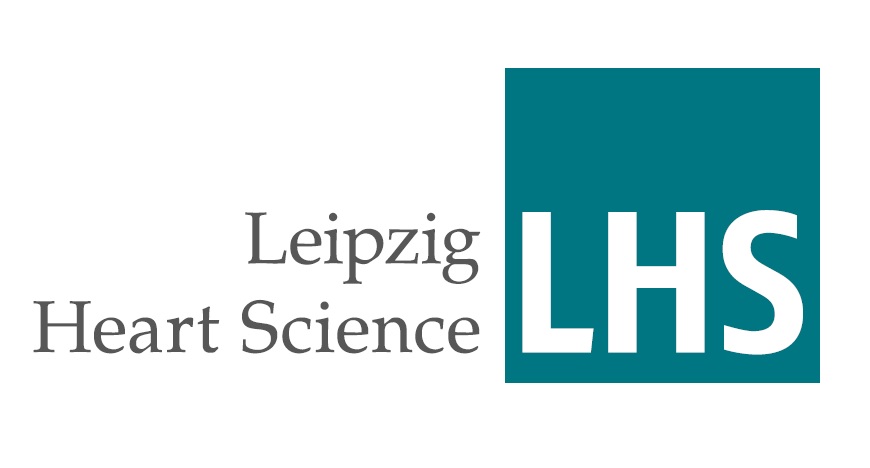 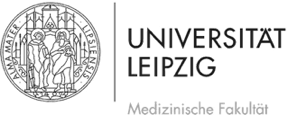 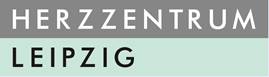 Extracorporeal life support for acute myocardial infarction complicated by cardiogenic shock
ECLS-SHOCK
Holger Thiele on behalf of the ECLS-SHOCK Investigators
26th of August 2023
Conflict of Interest Statement
Funding:	
German Research Foundation
German Heart Research Foundation 
German Cardiac Society
European Union
Else-Kröner-Fresenius-Foundation
Schwiete-Foundation
Boston Scientific
Consulting:None

Speaker Honoraria:
None
Background
Cardiogenic Shock - Mortality over Time
SHOCK
Trial
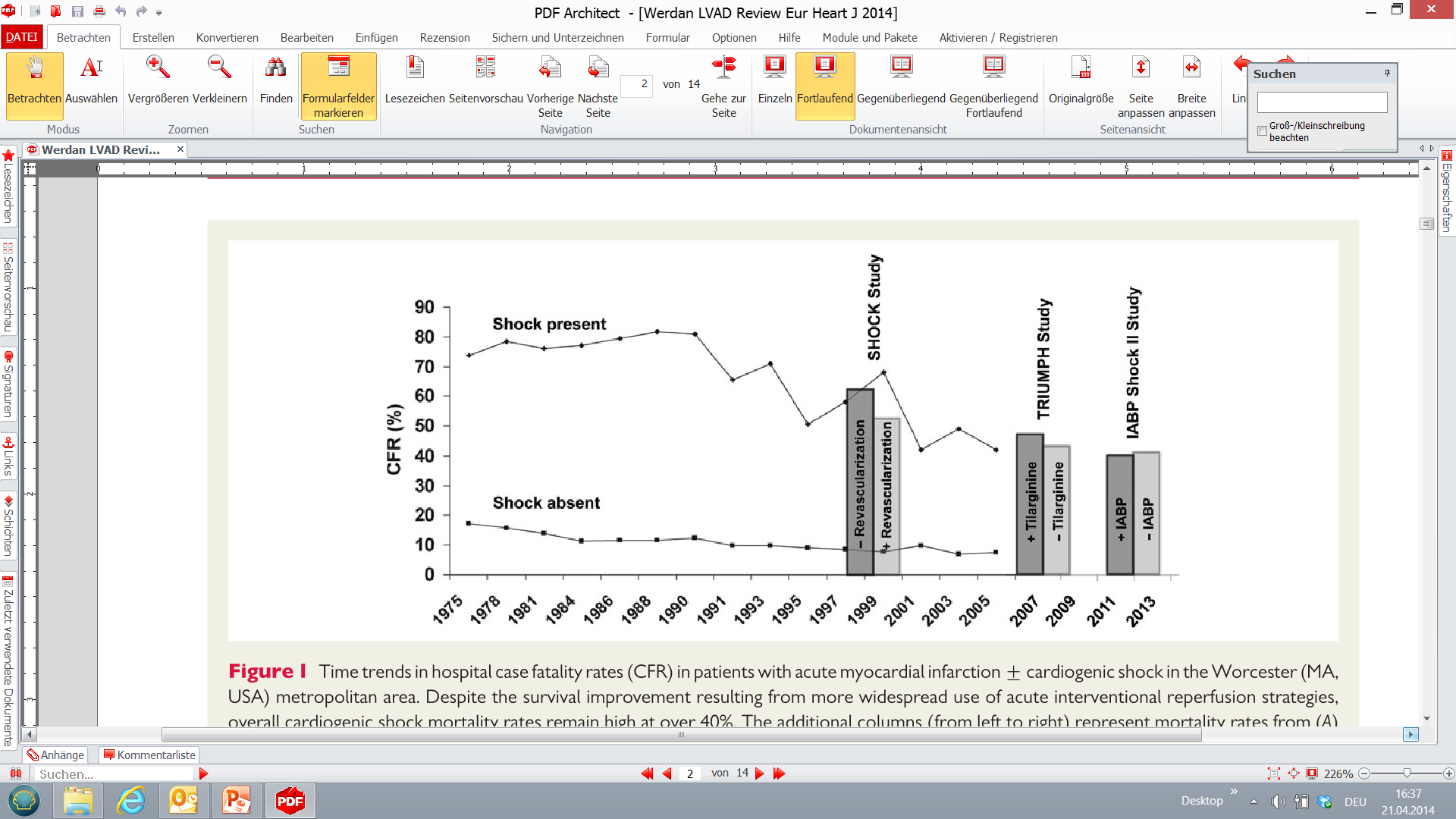 CULRPIT-SHOCK Trial
TRIUMPH
Trial
IABP-SHOCK II
Trial
Multivessel PCI
Culprit only
2017
Adapted from Werdan et al. Eur Heart J 2014;35:156-167
Background
Currently Available MCS
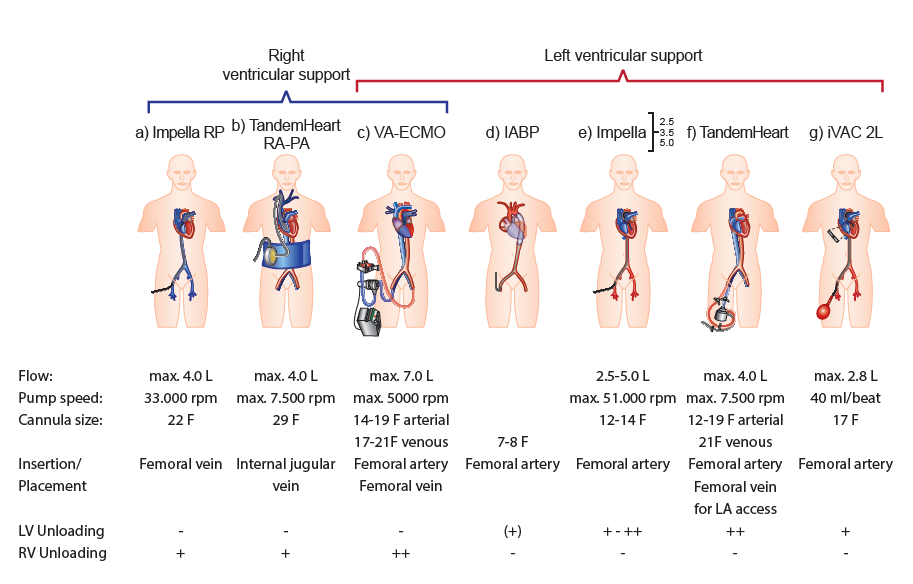 2.5
CP
5.0
5.5
ESC Class III B recommen-
dation 
(IABP-SHOCK II Trial)
5
Thiele et al. Eur Heart J 2019:40:2671-2683
Byrne/Ibanez et al. Eur Heart J 2023;epub
Background
Increase in VA-ECMO (ECLS) Over Time
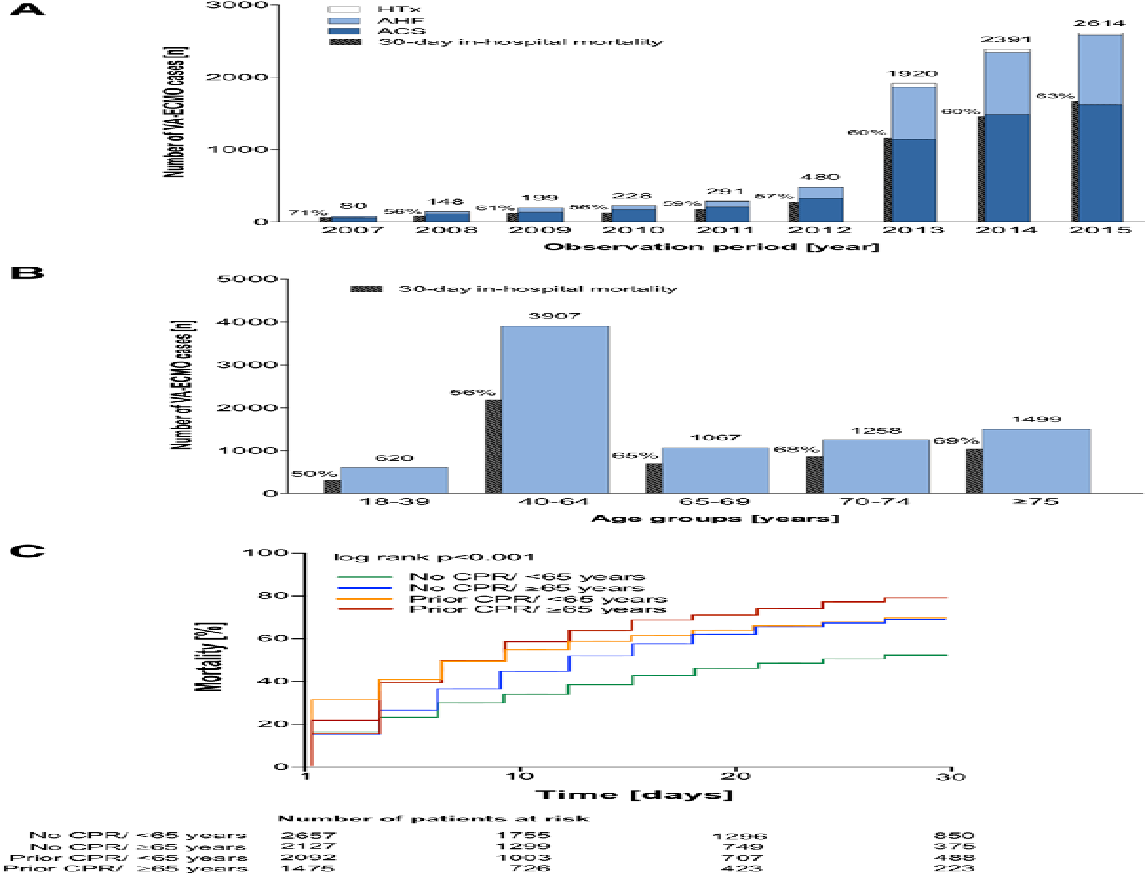 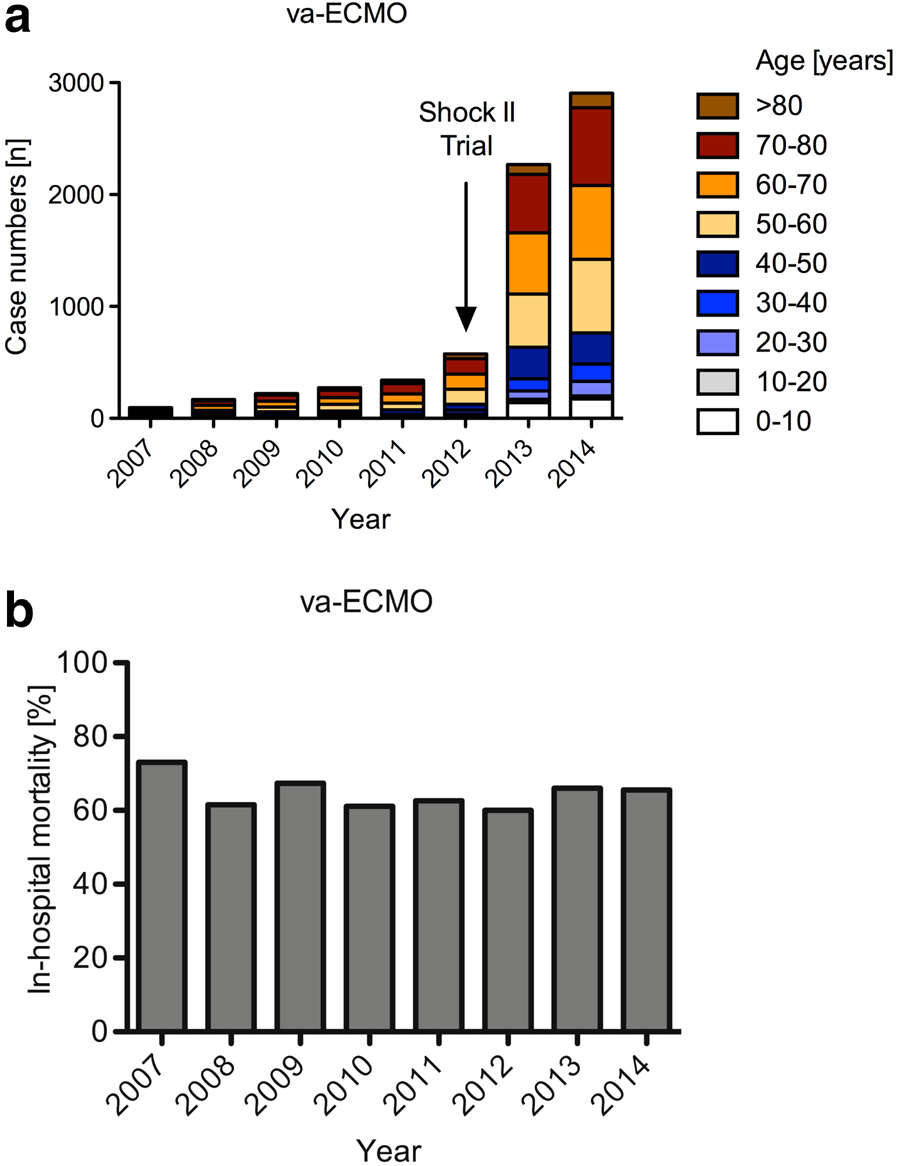 IABP-SHOCK II
Trial
Karagiannidis et al. Intensive Care Med.2016;42:889–896
Becher et al. Circulation 2018;138:2298-2300
Methods
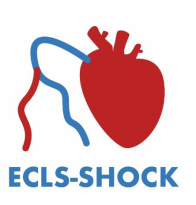 Endpoints/Statistical Methodology
Thiele et al. Am Heart J 2021;234: 1-1
Methods
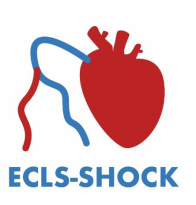 In- and Exclusion Criteria
Thiele et al. Am Heart J 2021;234: 1-1
Results
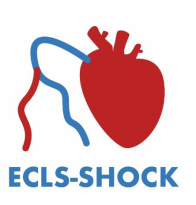 Trial Flow
44 study sites
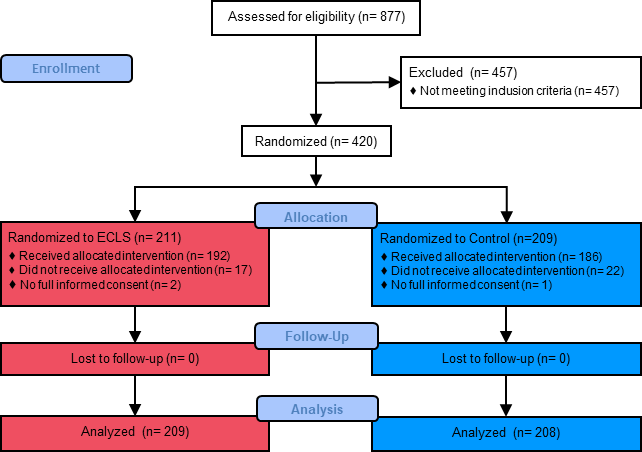 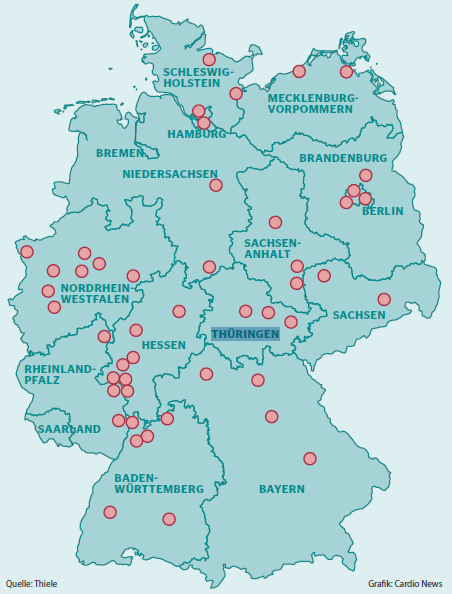 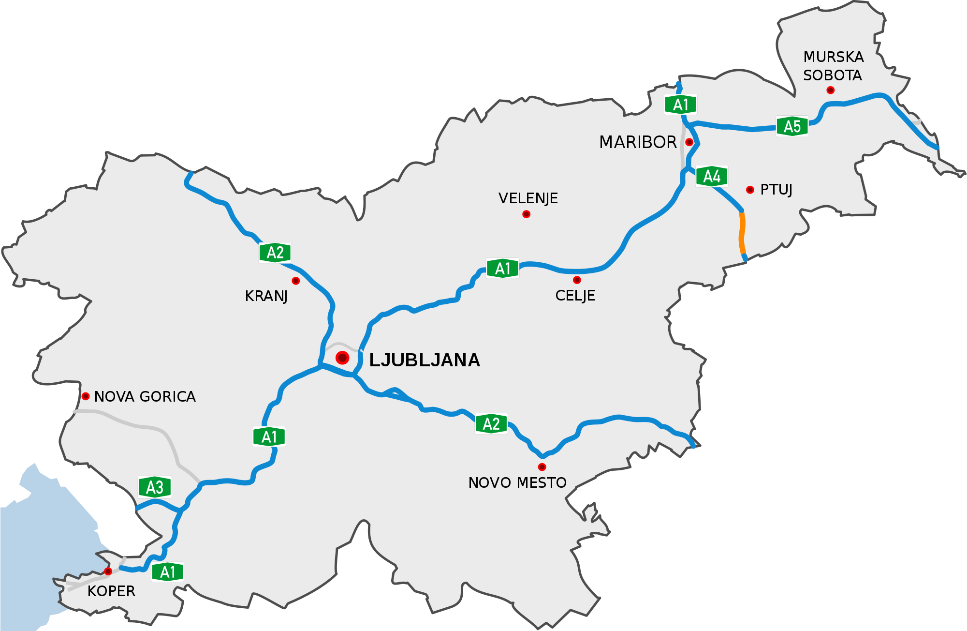 Thiele et al. Am Heart J 2021;234: 1-1
Results
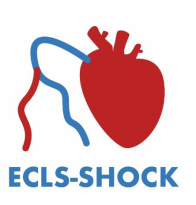 Baseline Characteristics
Results
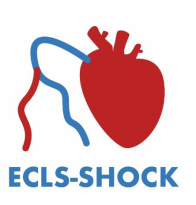 Treatment
Results
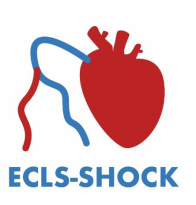 Primary Endpoint – 30-Day All-Cause Mortality
Relative risk: 0.98 (95% CI 0.80-1.19)
P=0.81
Patients Who Died from Any Cause  (%)
No. at Risk
Results
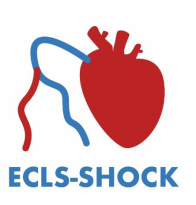 Key Secondary Endpoints
Renal Function - eGFR
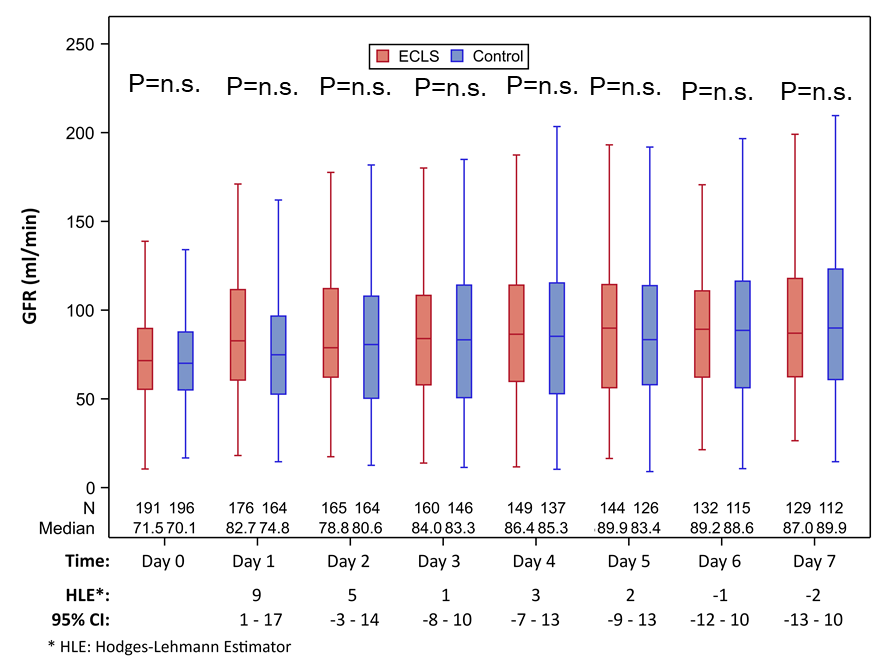 Arterial Lactate
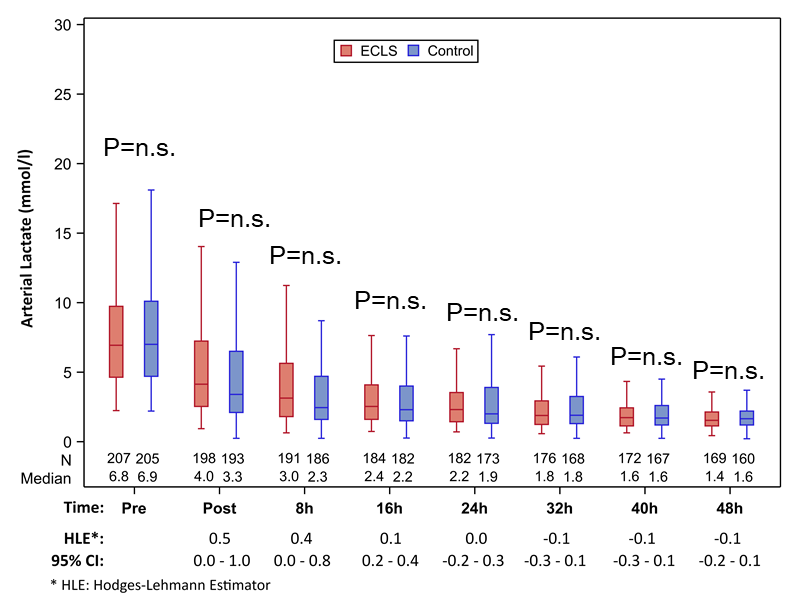 SAPS-II
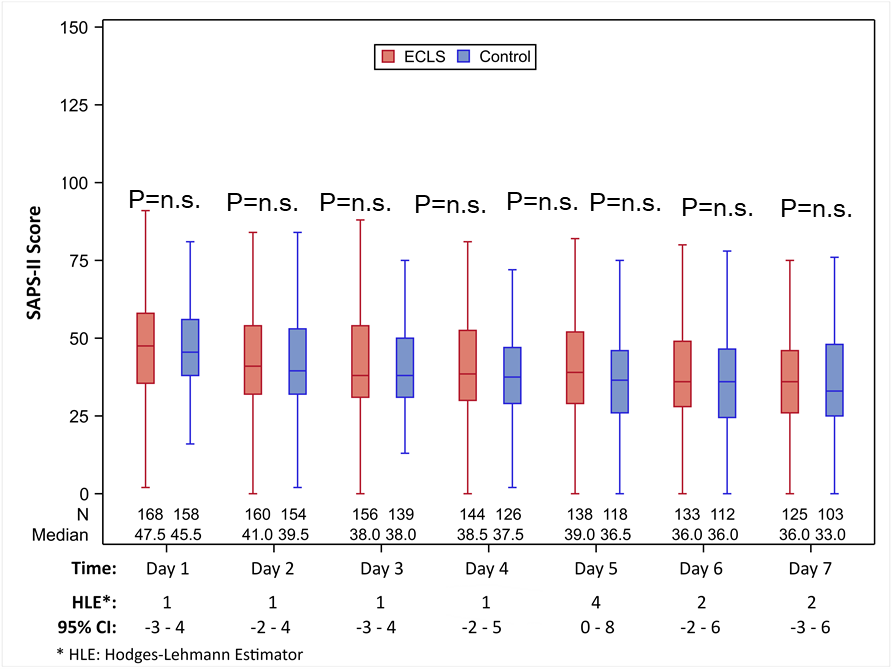 Results
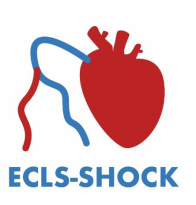 Safety
RR 2.44
(95% CI 1.50-3.95)
23.4%
RR 2.86
(95% CI 1.31-6.25)
RR 1.33
(95% CI 0.47-3.76)
11.0%
9.6%
3.8%
3.8%
2.9%
Results
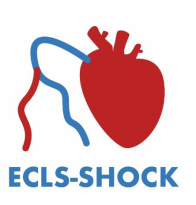 30-Day All-Cause Mortality - Subgroups
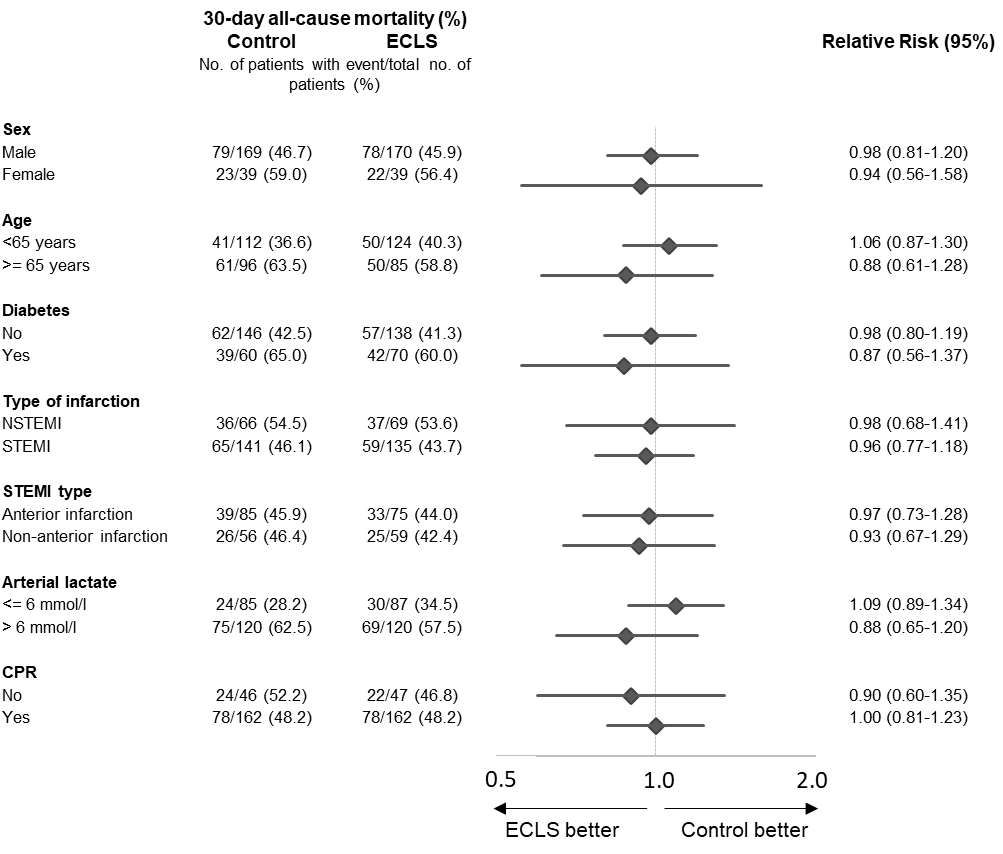 Results
IPD Meta-Analysis VA-ECMO vs No VA-ECMO
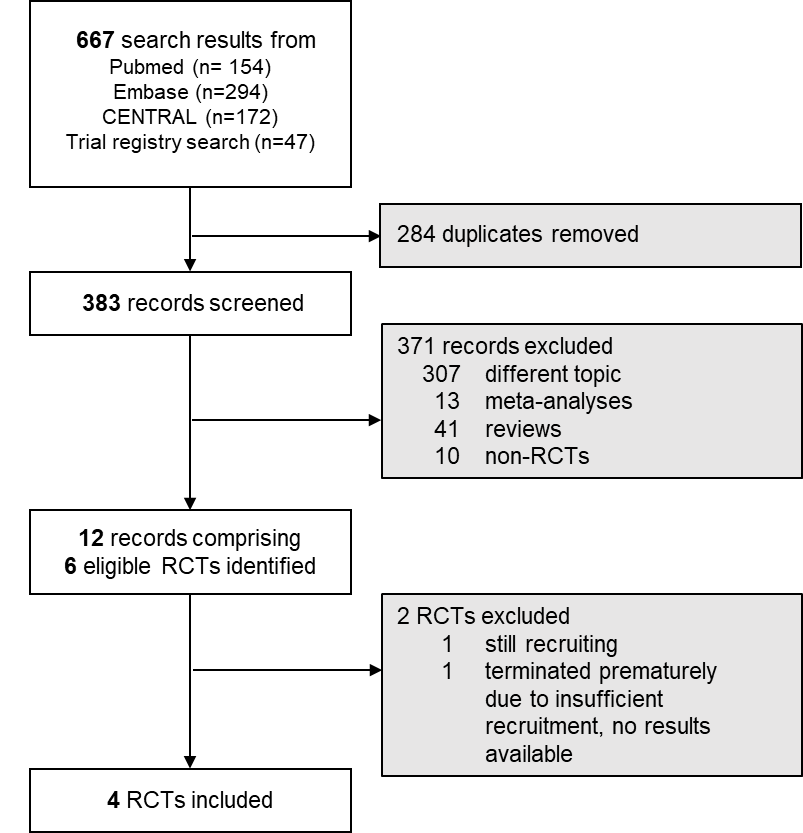 Results
IPD Metaanalysis – 30-Day All-Cause Mortality
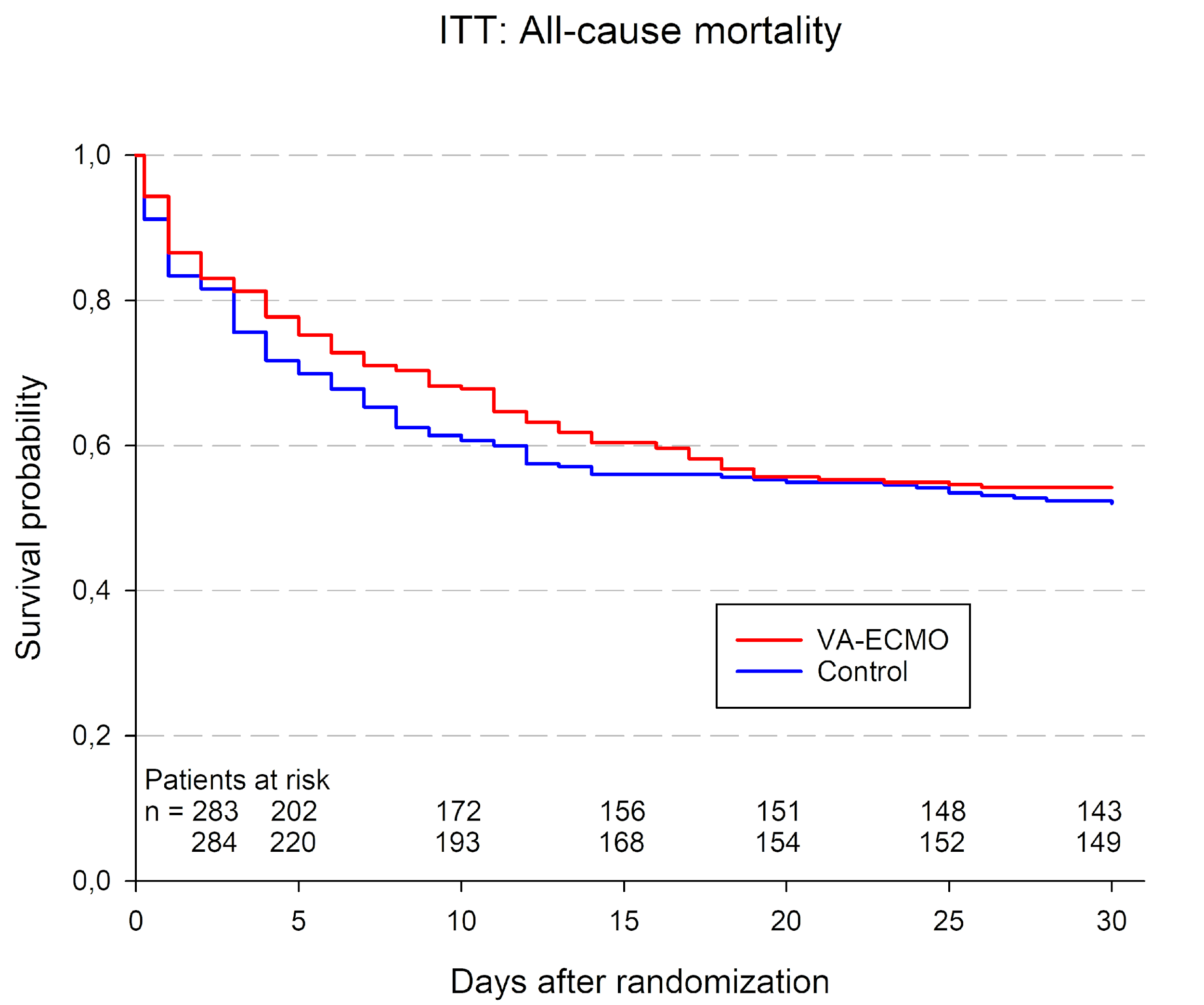 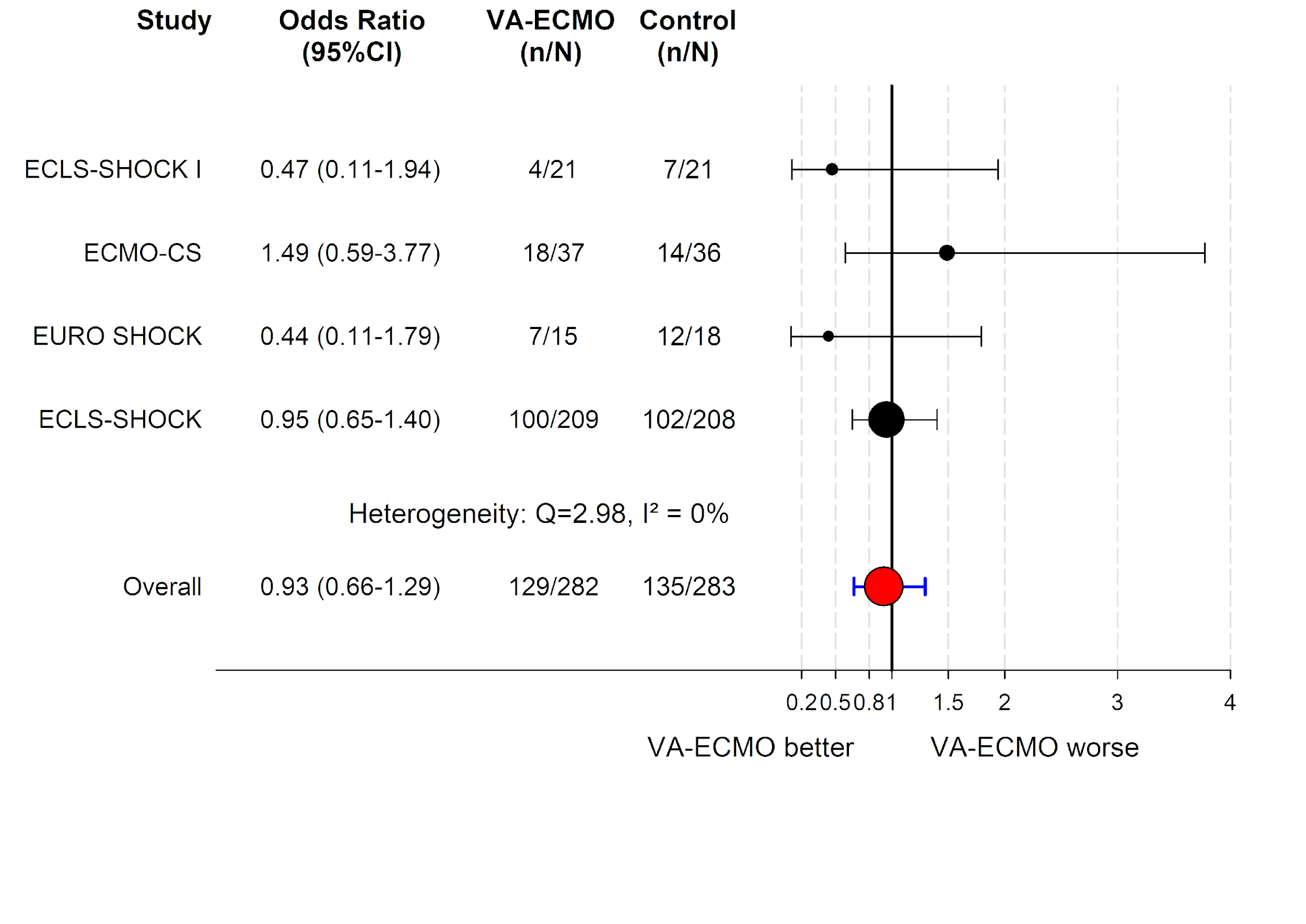 Results
IPD Metaanalysis – 30-Day Mortality - Subgroups
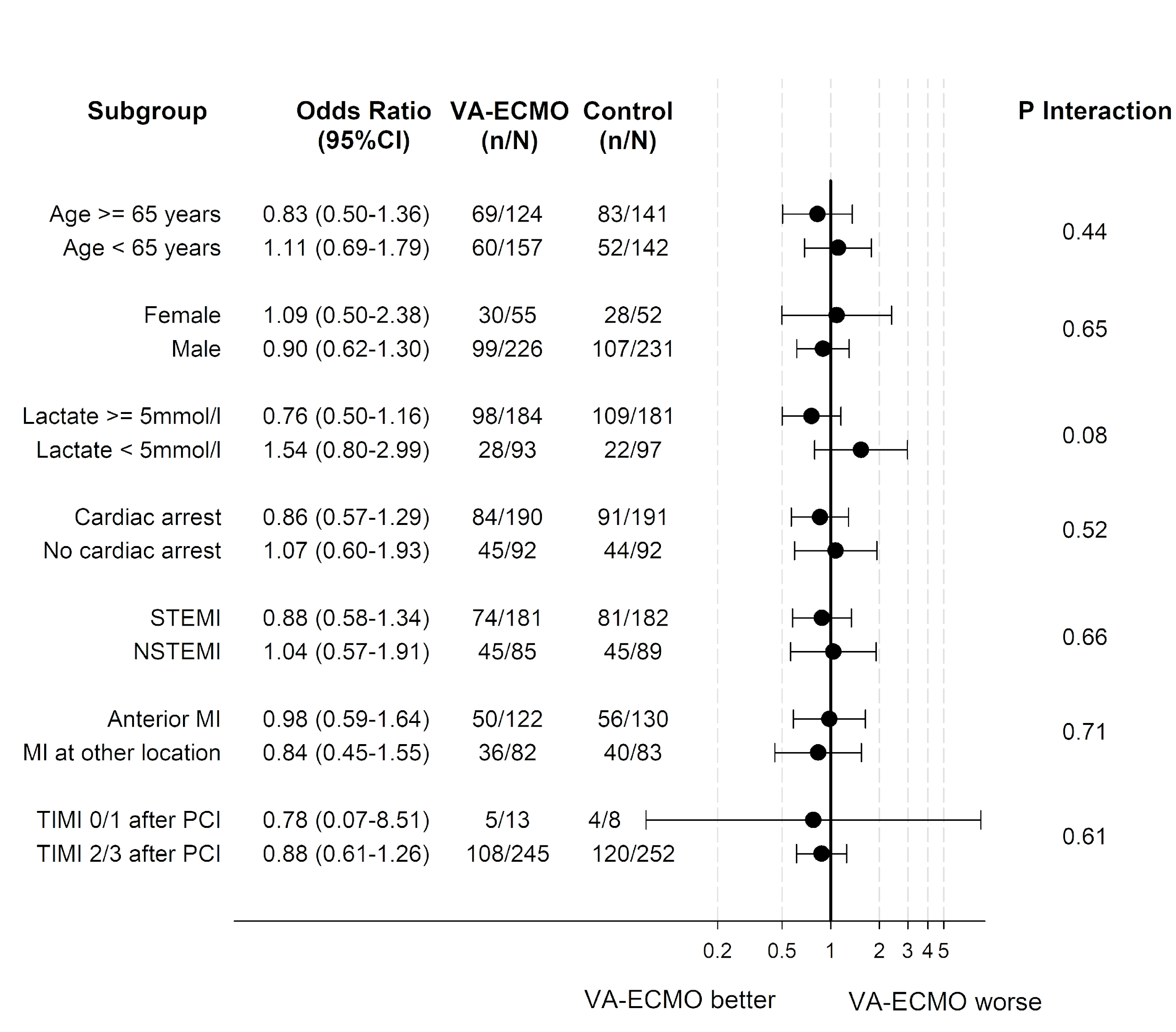 Summary and Conclusions
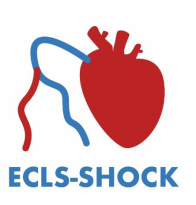 In patients with acute myocardial infarction and cardiogenic shock with planned revascularization ECLS (VA-ECMO) versus control does not reduce 30-day all-cause mortality.
This lack of mortality benefit is supported by an IPD metaanalysis of all 4 RCTs comparing ECLS vs control.
This lack of mortality benefit is further supported by the fact that there were no differences in the secondary endpoints (e.g. lactate, renal function, duration of catecholamines, etc.).
ECLS is associated with higher rates of moderate or severe BARC bleeding and peripheral ischemic complications requiring intervention.
The findings challenge current guideline recommendations and clinical practice with increasing rates of mechanical circulatory support in cardiogenic shock.
Acknowledgments and Thank You
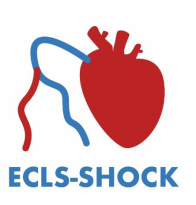 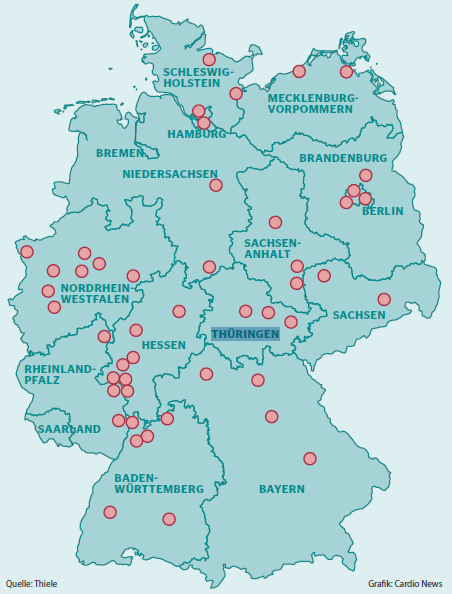 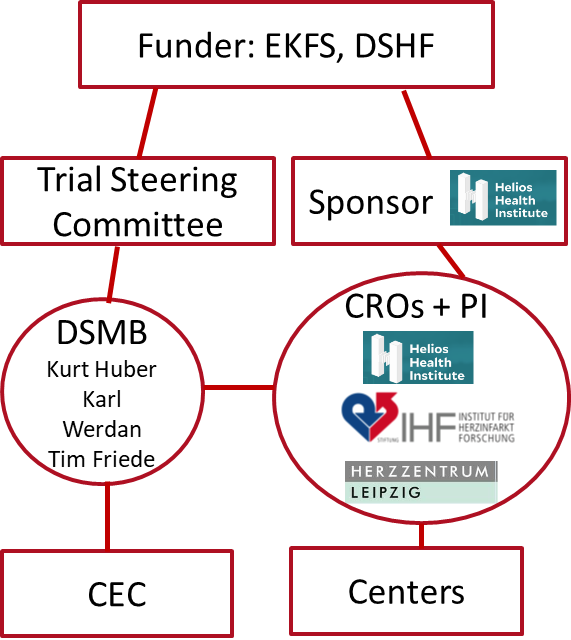 Our greatest thanks go to the patients and relatives.
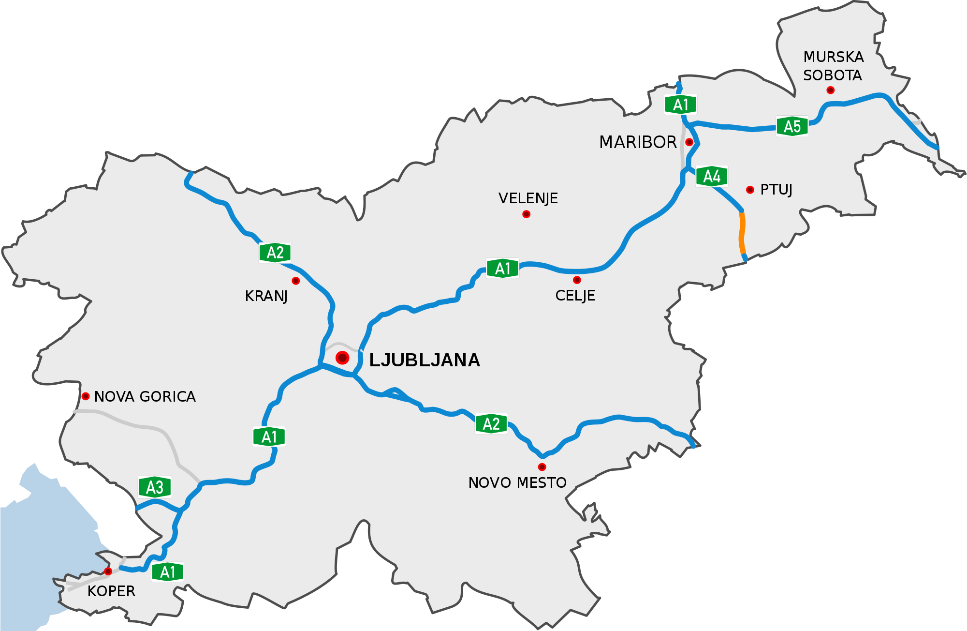 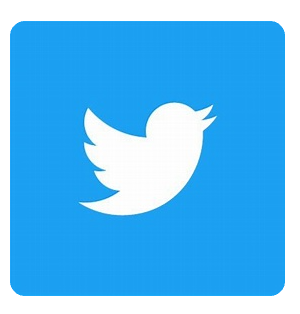 @thiele_holger
holger.thiele@medizin.uni-leipzig.de
www.thelancet.com
www.nejm.org
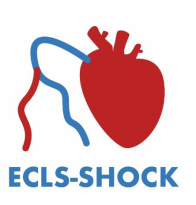